Procedure to obtain PPI data for UK
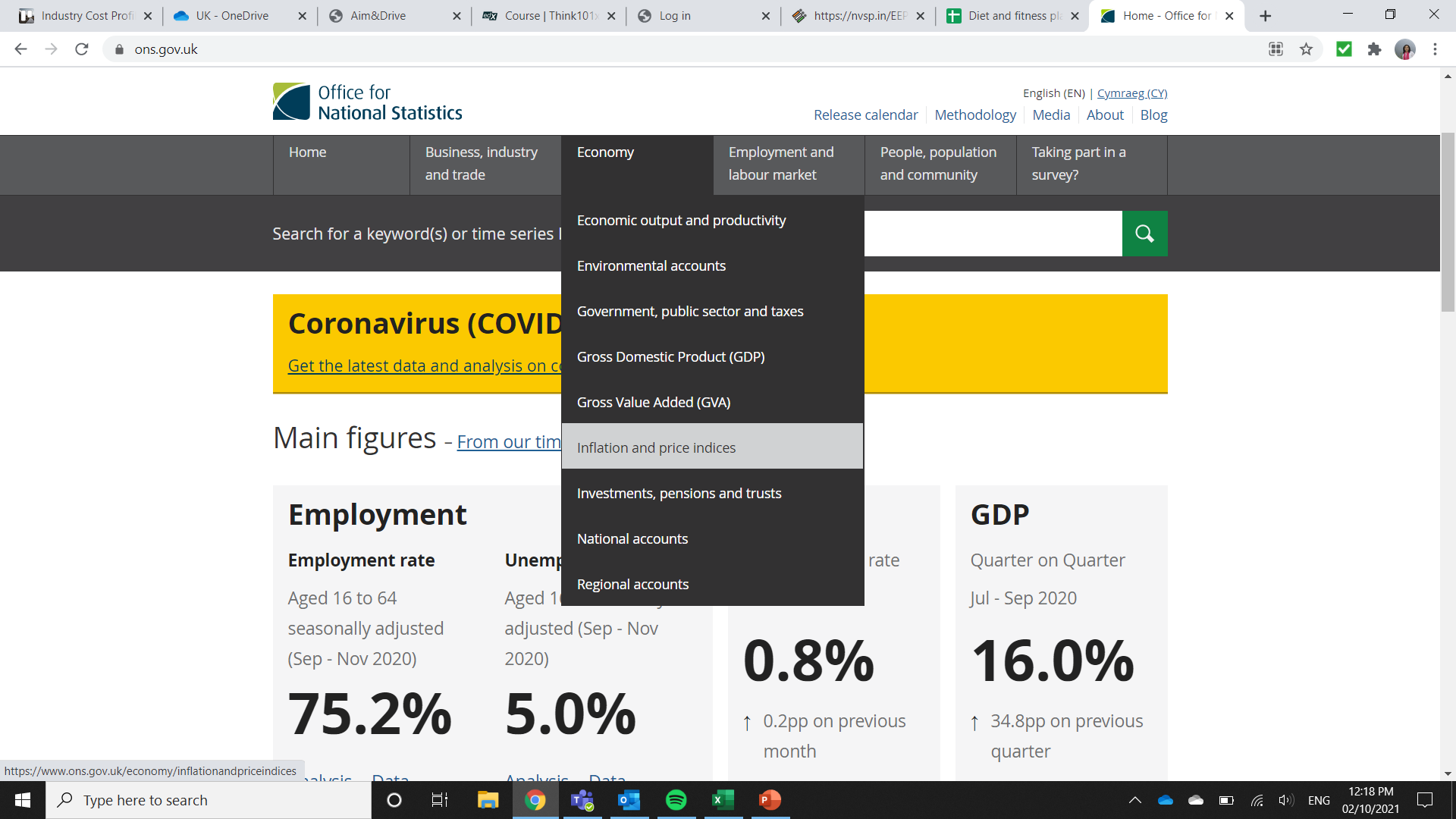 Go to :


 

Move your cursor to “Economy”


Select “Inflation and price indices”
https://www.ons.gov.uk/
1
Procedure to obtain PPI data for UK
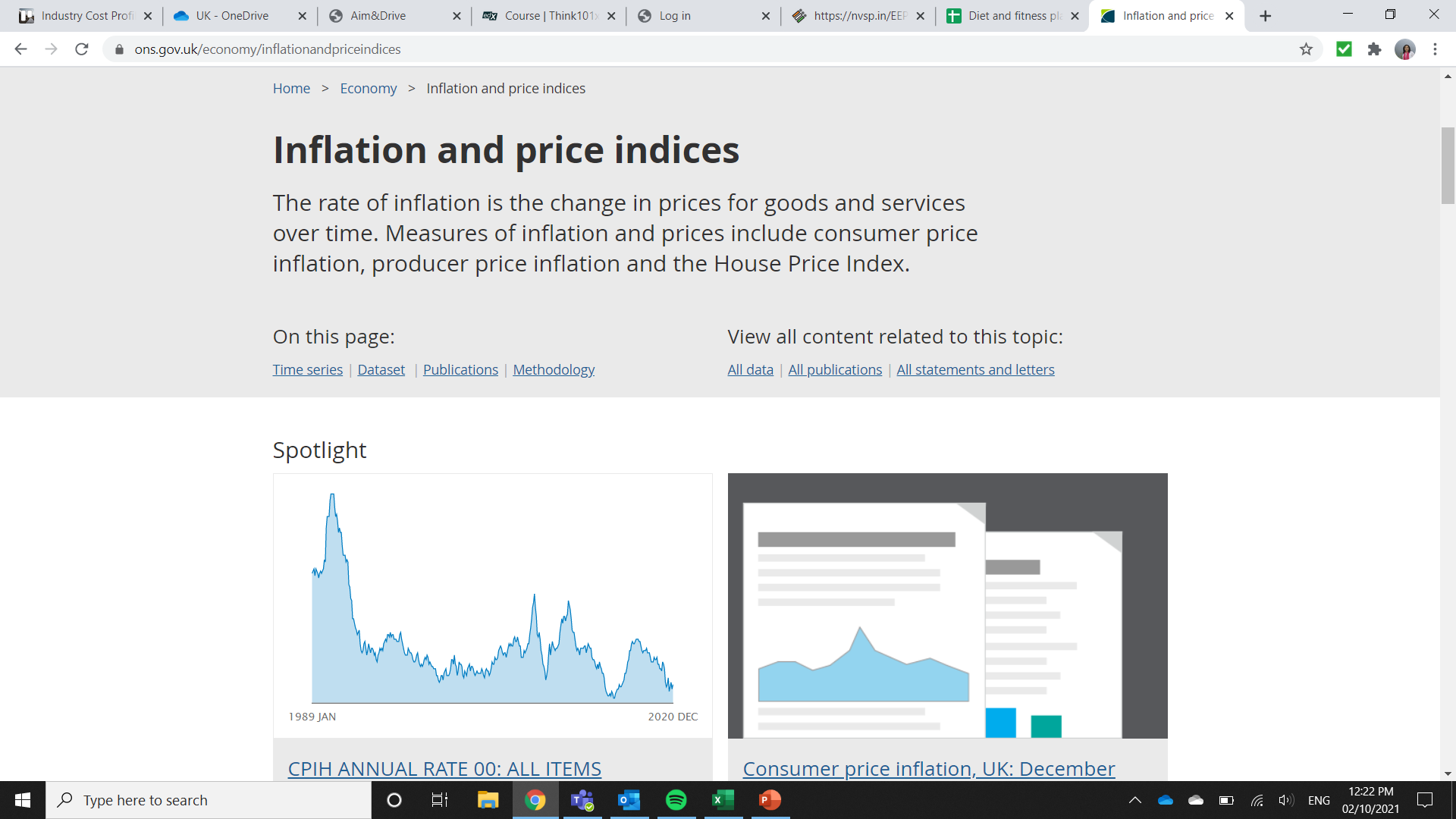 Click on “Datasets”


Scroll to the bottom of the page and click on “View all datasets related to Inflation and price indices””
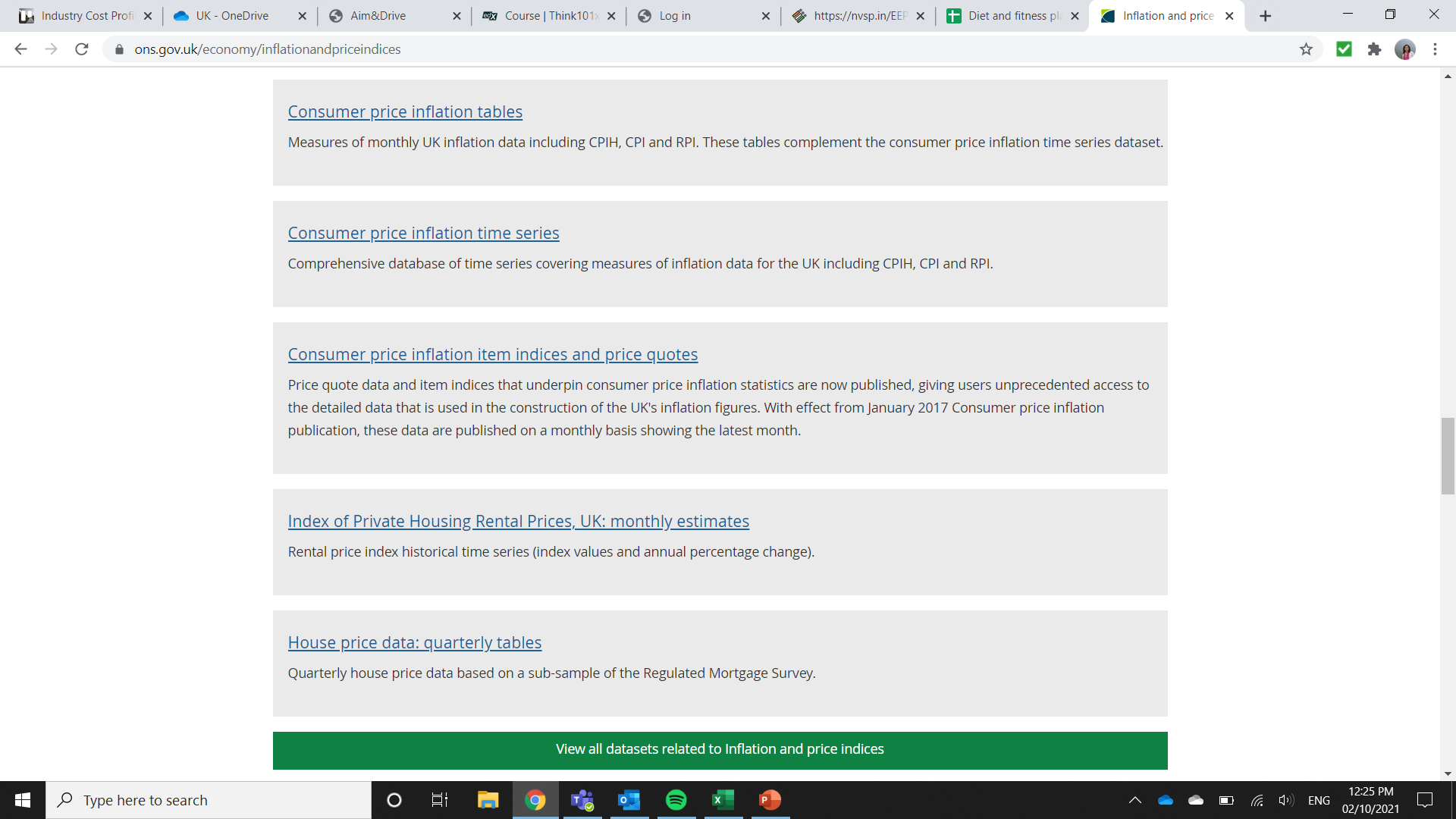 2
Procedure to obtain PPI data for UK
Use the search bar to find PPI data for time period of choice




Scroll to find PPI data as required
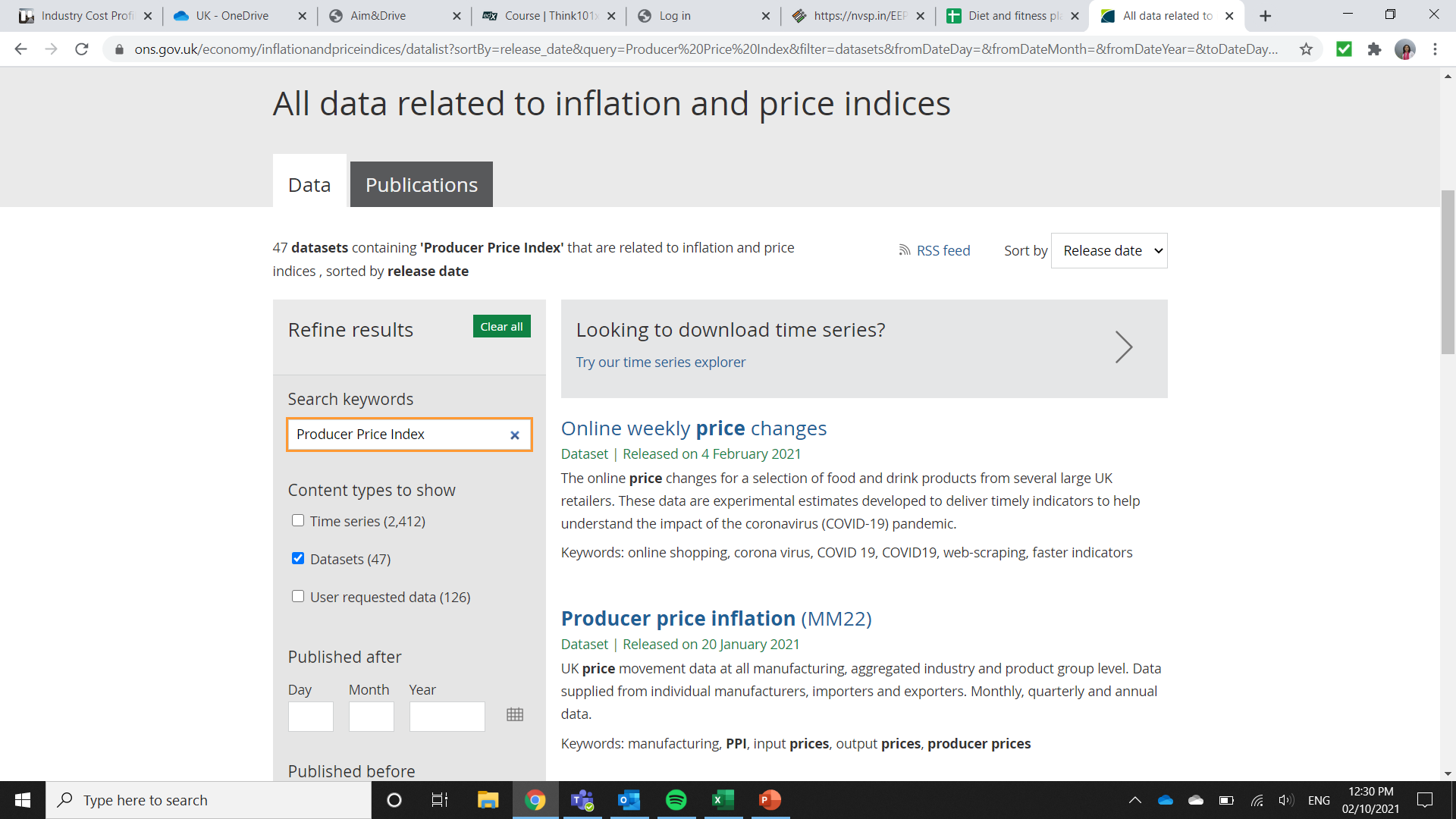 3
Procedure to obtain PPI data for UK
Download the data in Excel by clicking on “xlsx”
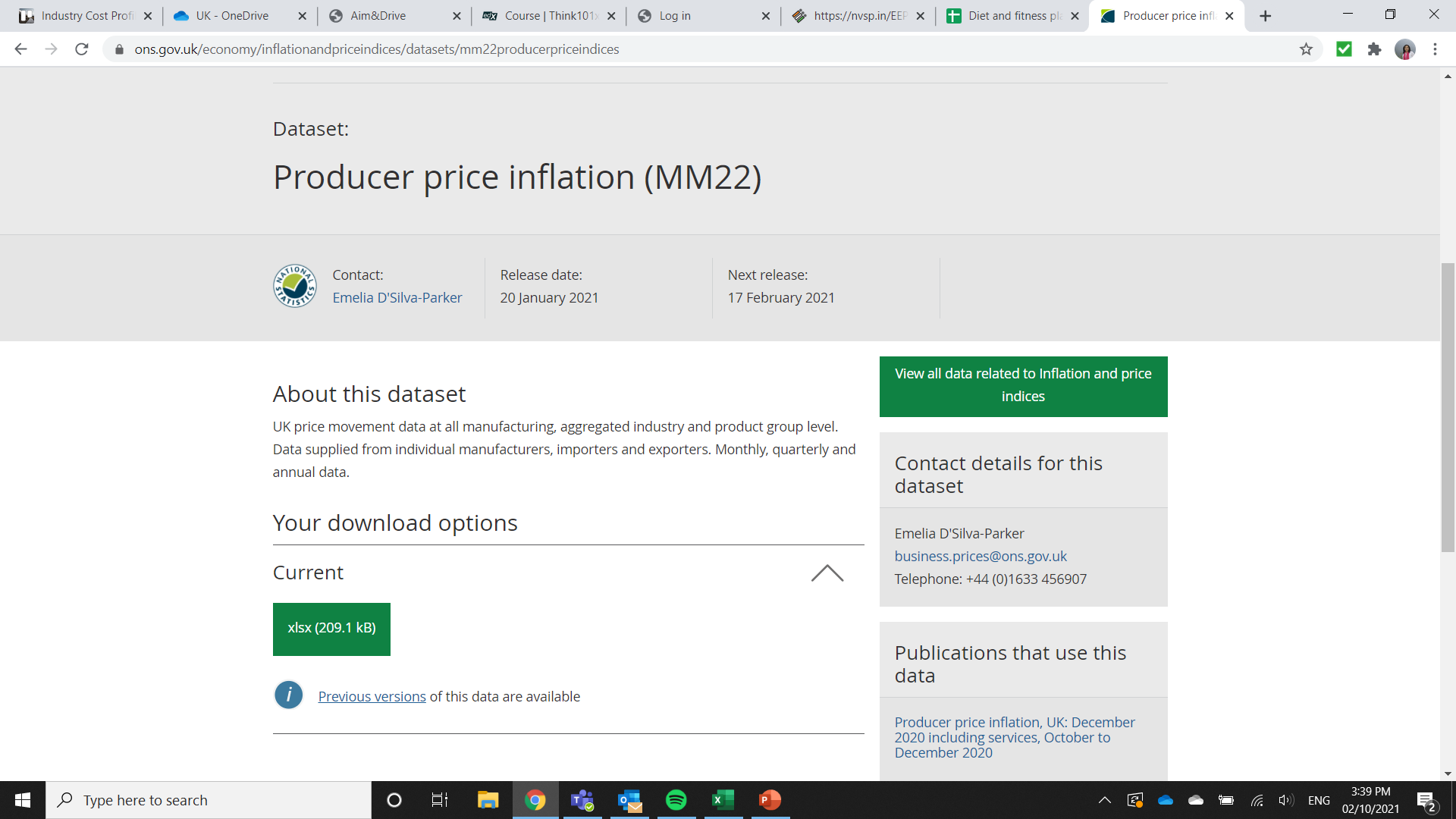 4
Procedure to obtain PPI data for UK
In the downloaded excel file, go to “Contents” worksheet.


Search for Table 2: Price Indices of UK Output: All Manufacturing & Selected Industries
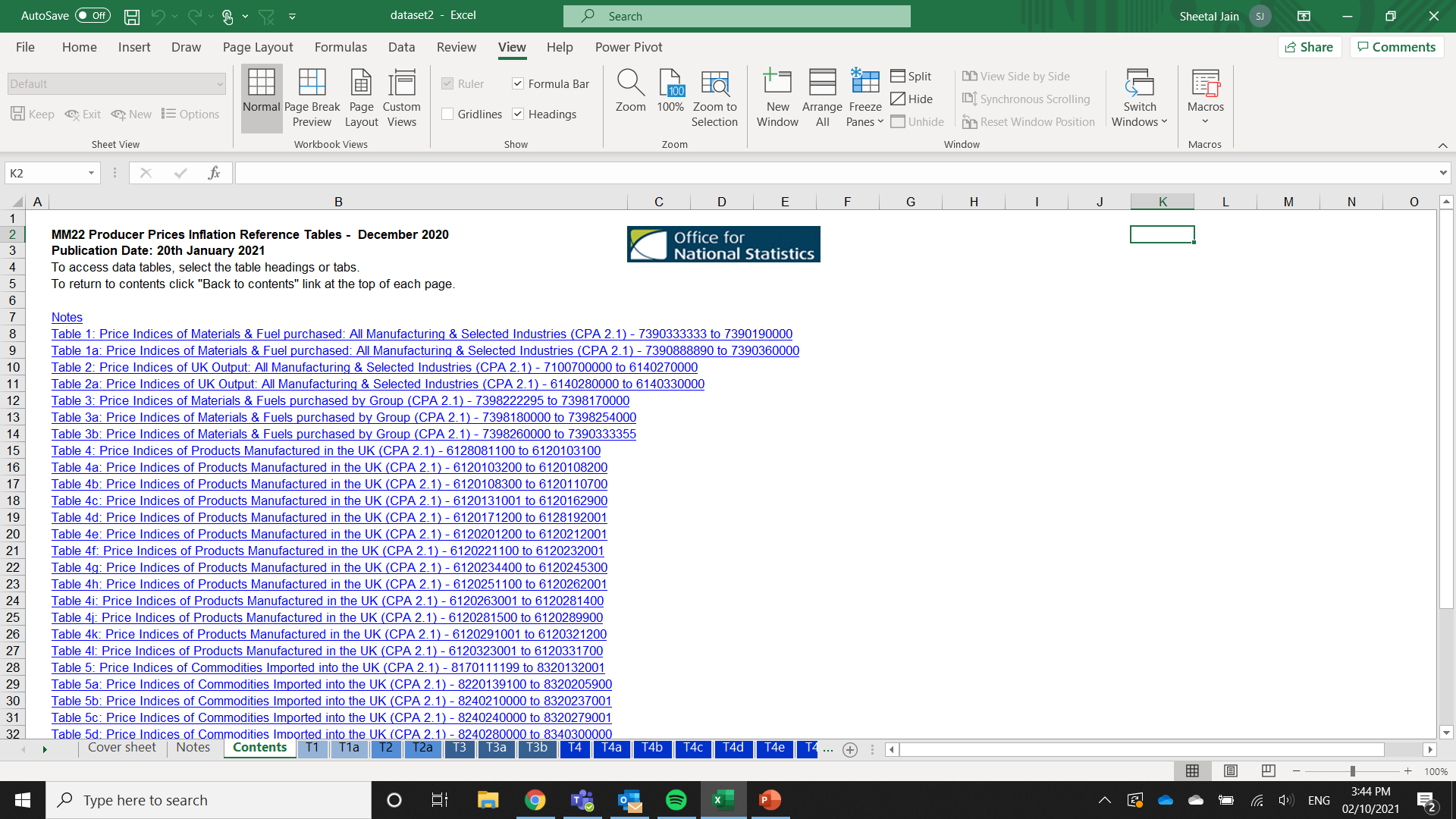 `
5
Procedure to obtain PPI data for UK
The index is displayed as shown here

Ex: Fabricated Metal Products, Except Machinery & Equipment
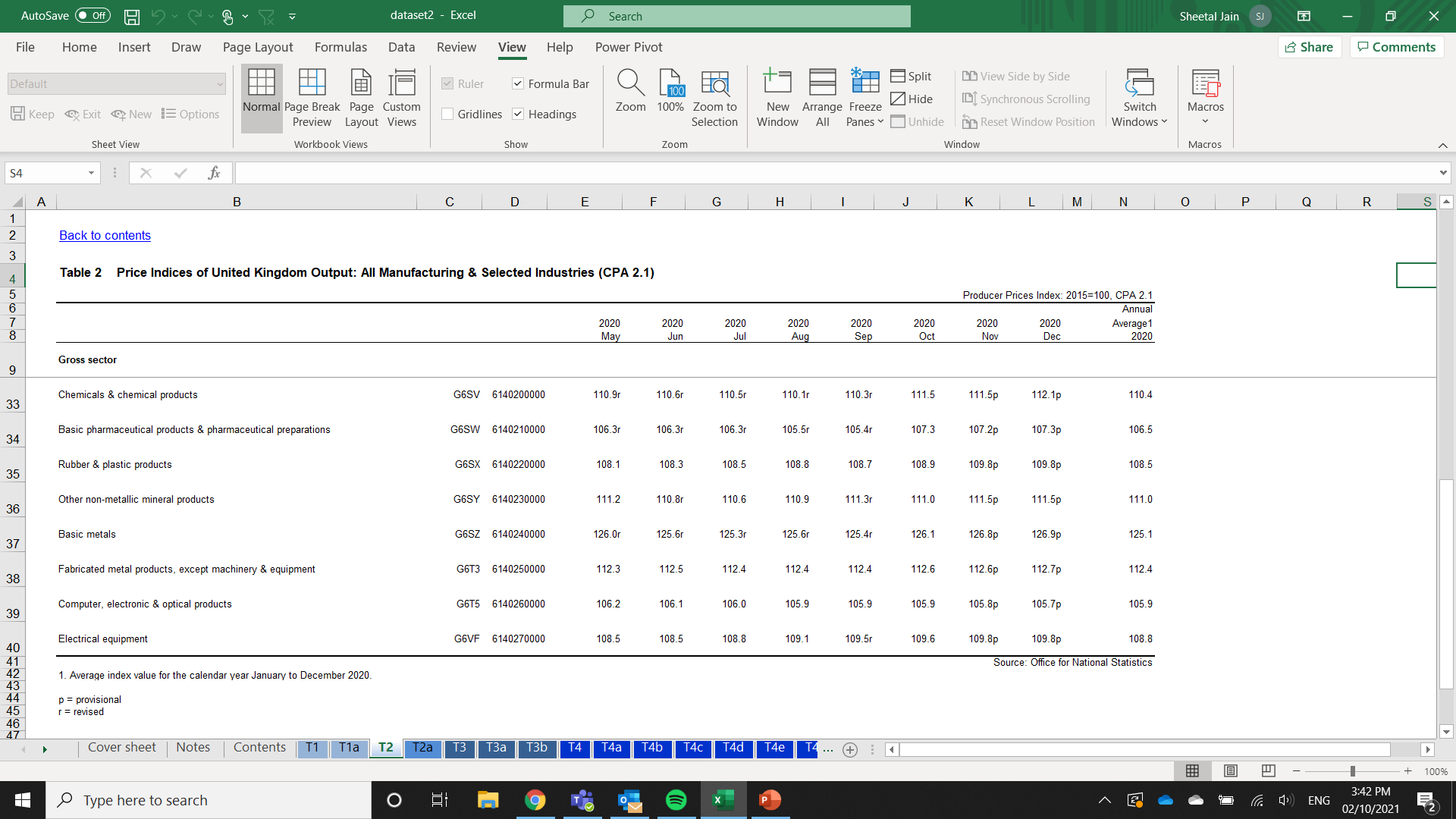 6